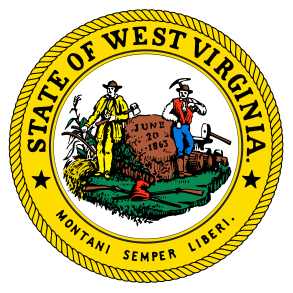 West Virginia Broadband Mapping Program
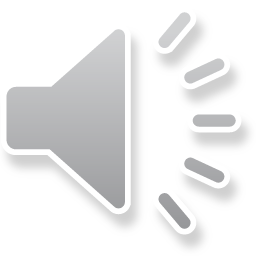 Funding
Project is funded by a grant pursuant to the National Telecommunications and Information Administration State Broadband Data and Development Grant Program.
West Virginia Broadband Mapping Program
Agencies Involved
Office of GIS Coordination applied for grant funding and provides oversight of the program. 
Geological and Economic Survey performs data collection and normalization. 
WV Division of Homeland Security and Emergency Management collects and updates  information on Community Anchor Institutions. 
Third party contractor performs data verification and analysis.
West Virginia Broadband Mapping Program
Purpose
Develop a statewide broadband map to provide a comprehensive picture of the current infrastructure and deployment.
Analyze data in order to identify un-served and under-served areas.
Submit regular updates to NTIA that will be included in the National Broadband Map.
West Virginia Broadband Mapping Program
Data Collection, Integration, and Validation
This project was originally funded for broadband planning activities and two years of data collection and mapping. 
In September of 2010, this project was amended to extend data collection activities for an additional three years and to identify and implement best practices.
West Virginia Broadband Mapping Program
Broadband Technical Assistance Project
MISSION
Leverage the State’s core competencies and its ability to convene, support, coordinate and enhance programs that provide digital literacy training and access to broadband and related equipment.
West Virginia Broadband Mapping Program
4/6/2011
Broadband Technical Assistance Project
Develop state plans to support broadband and IT growth and adoption. 
Assess programs that currently exist within a state that already support broadband growth and adoption. 
Convene statewide or regional events intended to disseminate technical information about broadband availability data collection and the results of research conducted, and to further improve understanding of and opportunities to enhance broadband within a state. 
Lead inter-agency coordinating activities at the state level, supporting intra-governmental activities across the state.
West Virginia Broadband Mapping Program
Broadband Technical Assistance Project
e-Government
e-Governance 
e-Rate 
Cyber-security 
survey target communities
West Virginia Broadband Mapping Program
Broadband Technical Assistance Project
Provide technical expertise
Coordinate and enhance recent and long-standing volunteer and non-profit programs that provide digital literacy and small business broadband training. 
Support the creation of regional or local task forces or advisory boards and strategic plans. 
Support regional or local coordinating activities, including support through direct sub-grants. 
Provide educational information to communities, businesses and other stakeholders.
West Virginia Broadband Mapping Program
The Regional Broadband Planning Teams
mission 
To advance broadband service, infrastructure and adoption within the region.
West Virginia Broadband Mapping Program
Local Regional Technology Planning Teams
Planning teams in areas identified as underused and underserved 

Additional focus groups with the business community, chambers of commerce, economic developers, local and county stakeholders in government and the community
West Virginia Broadband Mapping Program
The Regional Broadband Planning Teams
Team Membership: planning team represents local stakeholders in the development of broadband for the region.
West Virginia Broadband Mapping Program
Regional Broadband Planning Team Tasks
Conduct a Broadband Needs Assessment and, 

 Develop a Broadband Strategic Plan for the region based on the assessment
West Virginia Broadband Mapping Program
Planning Examples
• Planning related to business, industry and economic development has advanced infrastructure within rural, urban and suburban areas and enabled entrepreneurial businesses to flourish in areas previously incapable of supporting business opportunities.
• Planning related to healthcare has resulted in advanced infrastructure to help provide critical telemedicine applications to residents of rural communities, enabling more uniform and dynamic healthcare services statewide.
• Planning related to education has brought high-speed communications to schools, through various distance learning applications, and has provided previously unavailable courses and curricula to students at these institutions.
 
These are just three of many examples that touch on each sector represented within the 11 Planning and Development Regions.
West Virginia Broadband Mapping Program
The Regional Broadband Planning Teams Tool Kit
A Tutorial on “Broadband 101” 
Why Speed Matters in West Virginia
Role of the WV Speed Test Site
Broadband Planning Purpose
Broadband Planning Processes
Sample Press Releases  
Surveys
Other Resource Documents
West Virginia Broadband Mapping Program
The Regional Broadband Planning Teams “How-To” Discussions on:
Strengths, Weaknesses, Opportunities and Challenges (SWOC) Analysis
Focused Discussion Guide for use with ‘sector groups’
Focused Discussion Sample Script and Questions
Residential and Business Survey distribution practices
West Virginia Broadband Mapping Program
Questions?
West Virginia Broadband Mapping Program
4/6/2011